Lösungen Gruppenauftrag 3
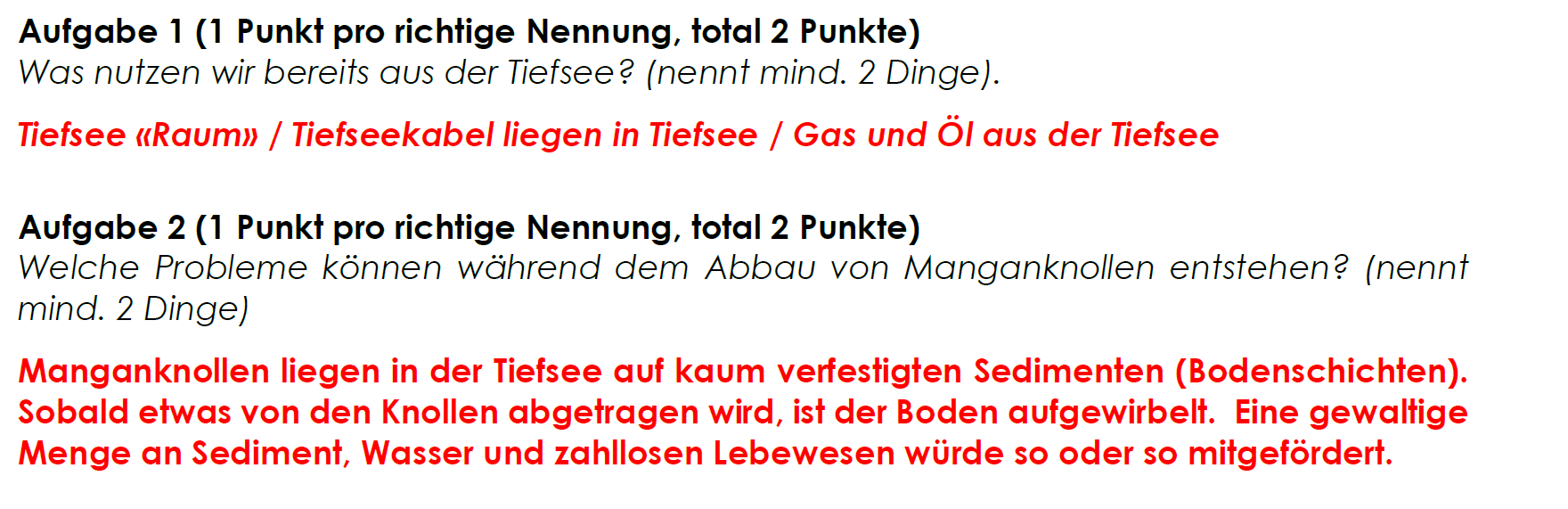 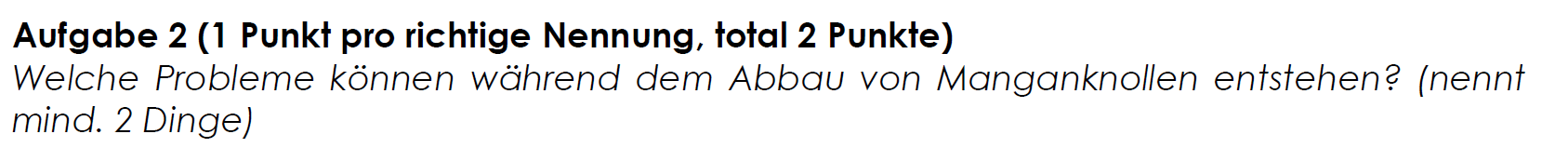 Boden wird aufgewirbelt, dadurch verlieren Tiere ihren Lebensraum.
Durch «Staubsauger» würden auch andere Tiere mit an Oberfläche gesaugt, die dann sterben.
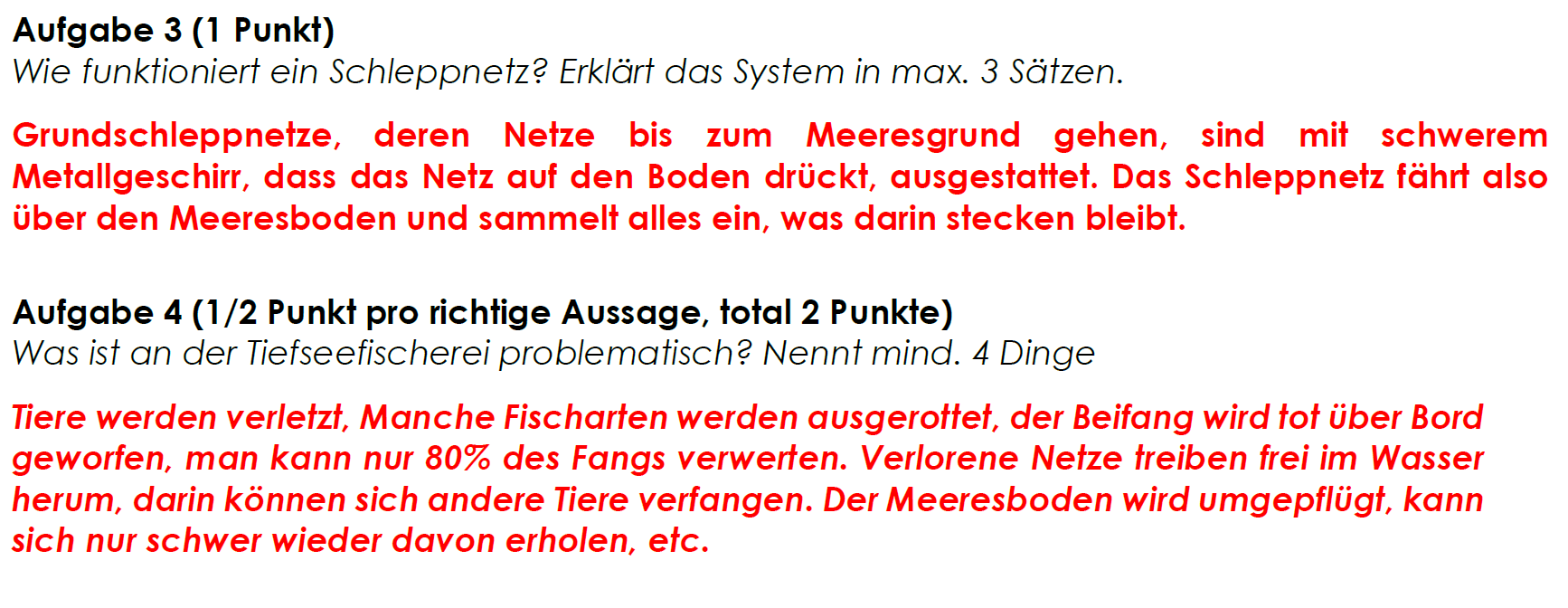 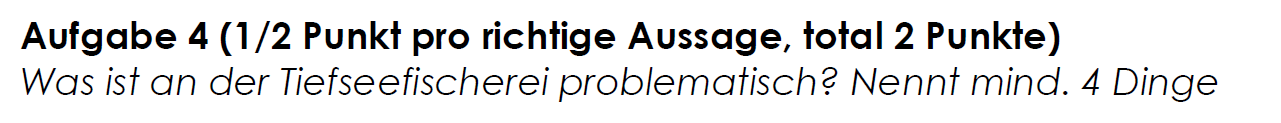 Fischarten werden ausgerottet
«Unbrauchbare» Fische (Beifang) wird tot zurück ins Meer geworfen
Verlorerne Netze sind grosse Gefahr
Tiere werden durch Netze verletzt
Meeresboden wird «umgepflügt»
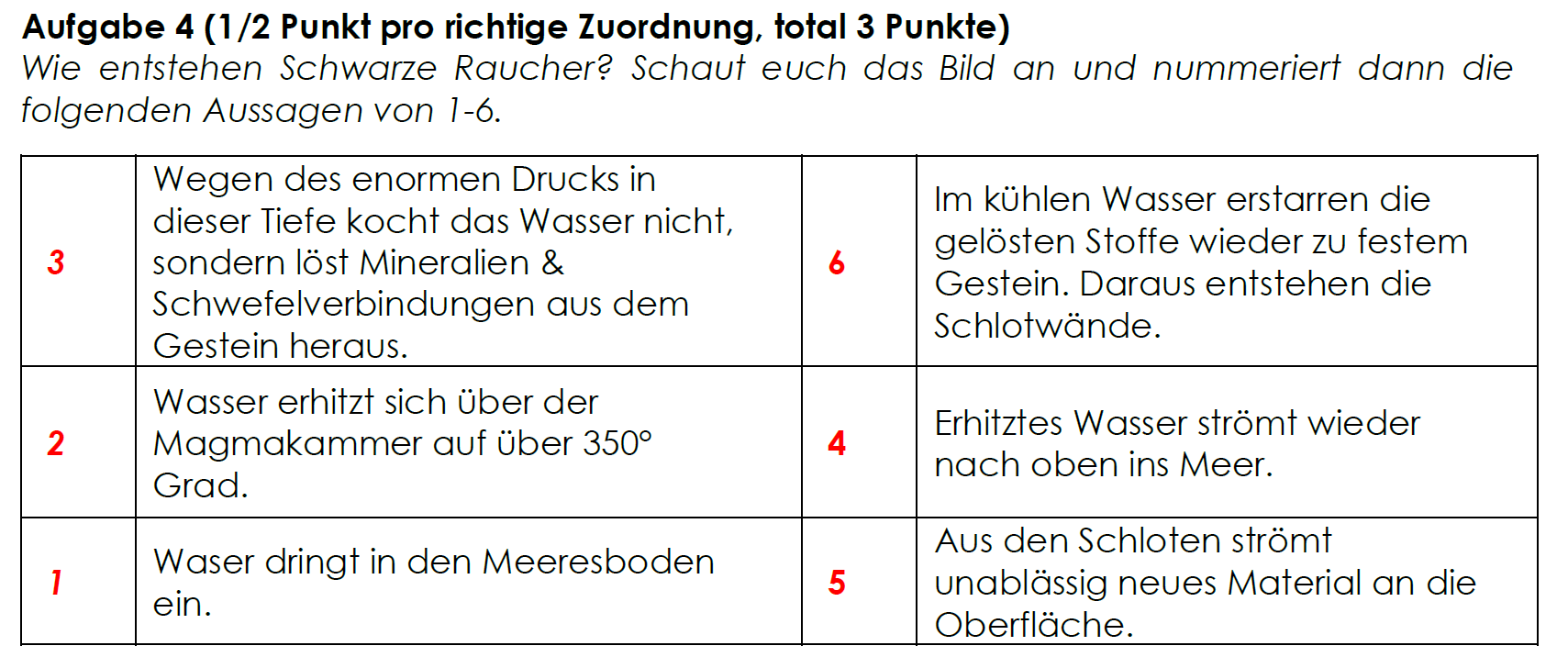 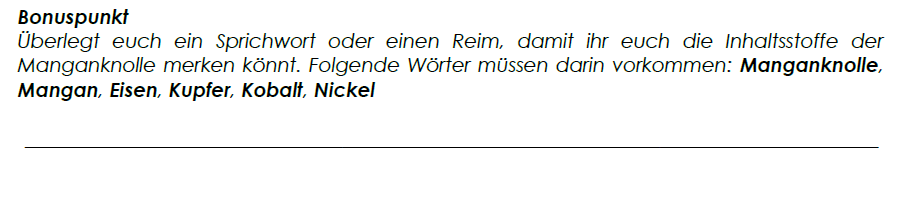